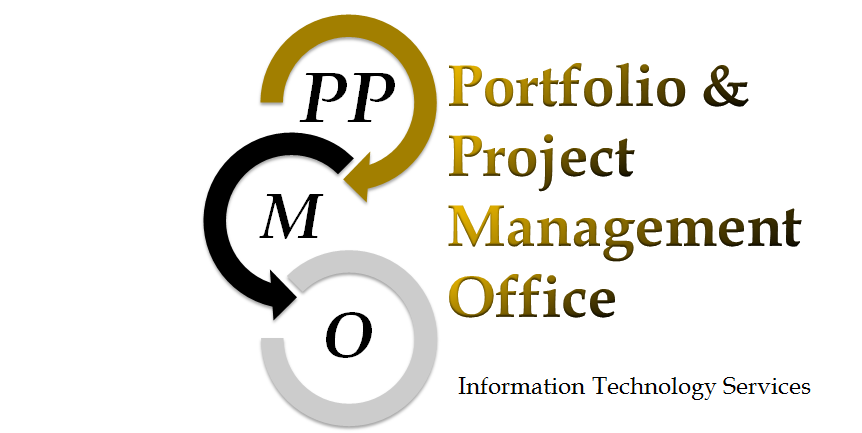 CUIBO MEETING
CTP 1 – Standard End User Hardware & Software Procurement
Project of:  Central End User Technology Procurement & License Management Program
Agenda
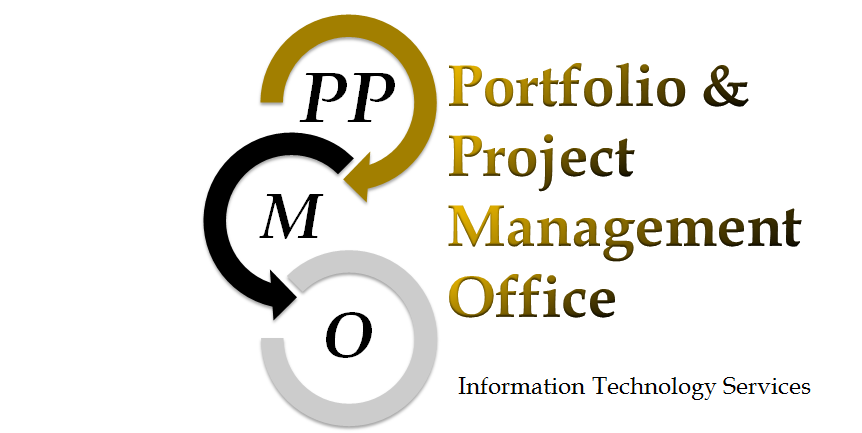 Introductions & Roles
Program & Project Overview
Project Vision
Project Scope & Success Factors
Your Concerns
Introductions & Roles
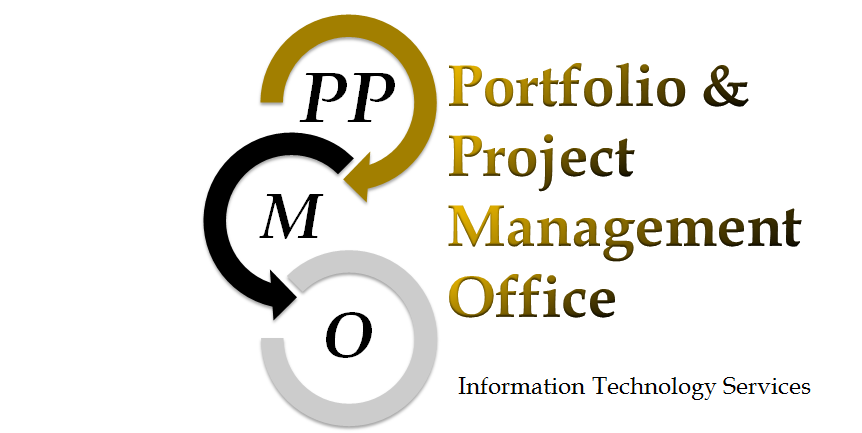 Seek information/answers in this order:
Project Manager – Jane Cox
Sponsor – Brian Cox
Executive Sponsor – Dan Ewart
Program and Project
Program Overview
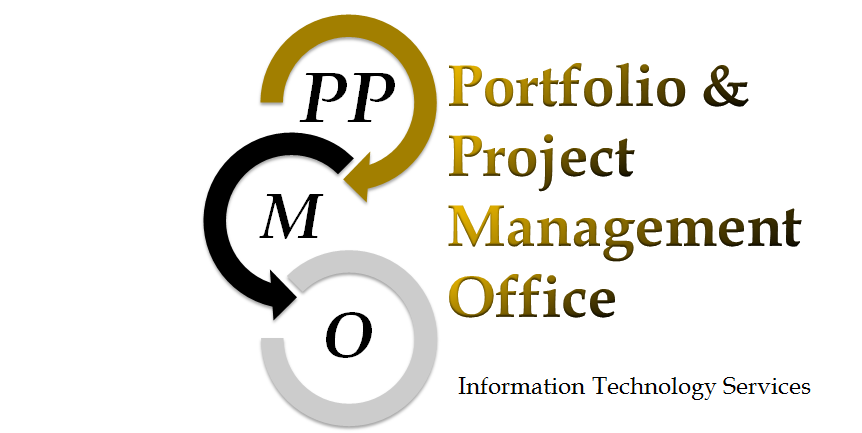 The Central End User Technology Procurement and License Management Program will:
Establish standards for end user hardware and software
Establish license management processes across the university
Establish standard product sourcing including standard vendors and portals
Establish end user technology procurement practices and processes 
Prepare staff and spaces to support the procurement of end user technology (Depot, U of I  Purchasing, Finance, etc.)


The projects included are:
CTP 1 – Central End User Hardware & Software Procurement
CTP 2 – Central End User License & Warranty Management
CTP 3 – Central End User Tech Procurement Deploy to UofI
Project Overview
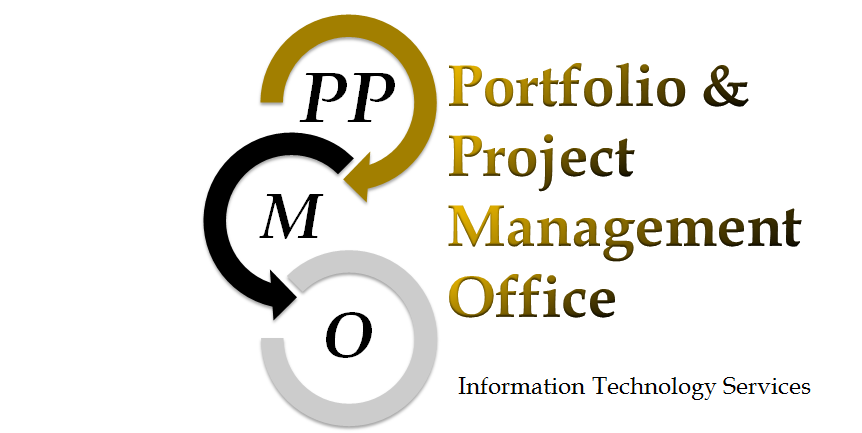 As part of the Central End User Technology Procurement and License Management Program, the Central Standard End User Hardware & Software Procurement Project will :
identify standard hardware and software
establish product sources and supporting processes/tools for procurement of hardware and software, and 
seek buy-in across the university for the new end user technology standards and procurement processes.
Project Vision
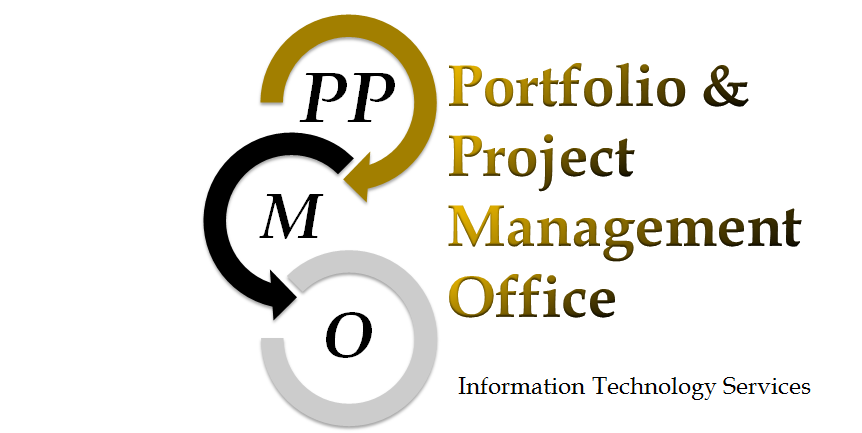 WHY?
Best use of everyone’s time – do more in a day
Gain visibility of total IT spend for U of I
Reduce Total Cost of Ownership (TCO)
Information to support planning and decisions
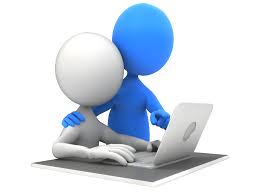 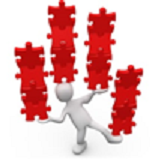 [Speaker Notes: Opportunity Cost of “Shopping” without expertise
More Effective Support
KEY = Total Cost of Ownership (TCO)
Improved Lifecycle Management – Budget Decisions]
Project Vision
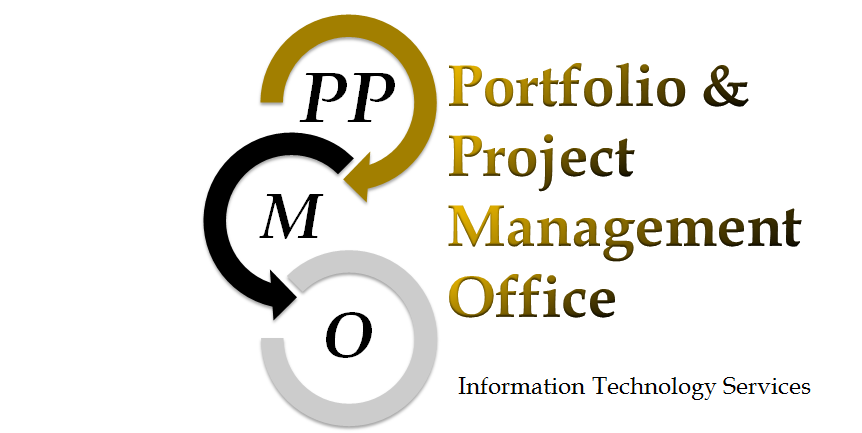 Solution’s Relevant Goals
Products
Standard Products are Enterprise-grade
Products that bring best TCO to U of I
Balance choices with supportability
Store Front
Easy to use
Handle multiple payment types
Flexibility and options
Processes/Services
Streamlined
Transparency
Warranty/Repair
[Speaker Notes: 1953 - Baskin Robbins – 31 Flavors TO Cold Stone Creamery claiming 11.5 million ways to combine their mix-ins 

In 1949 the average grocery store stocked 3,700 products, the average supermarket today has 45,000 products, and the typical Walmart has 100,000 products. There are even more options online, including 27 million books on Amazon and 15 million date possibilities on Match.com. Heinz was long famous for its “57 Varieties,” and Burger King for letting you “Have It Your Way,”

Consumers have grown accustomed to having a lot of choice, and many people still express a strong desire for having more options. But that doesn’t make it a good idea. There are neurological limits on humans’ ability to process information, and the task of having to choose is often experienced as suffering, not pleasure.

And some contend that we don’t even recognize how having too many choices negatively affects us – from the amount of time we spend looking at menus to the frustrations friends have in choosing a restaurant or movie to enjoy together. JUST TO BE CLEAR – this is not the motivation behind the changes we are making, but it is food for thought in conptemplating how many choices we need to get our work done.]
Project Scope
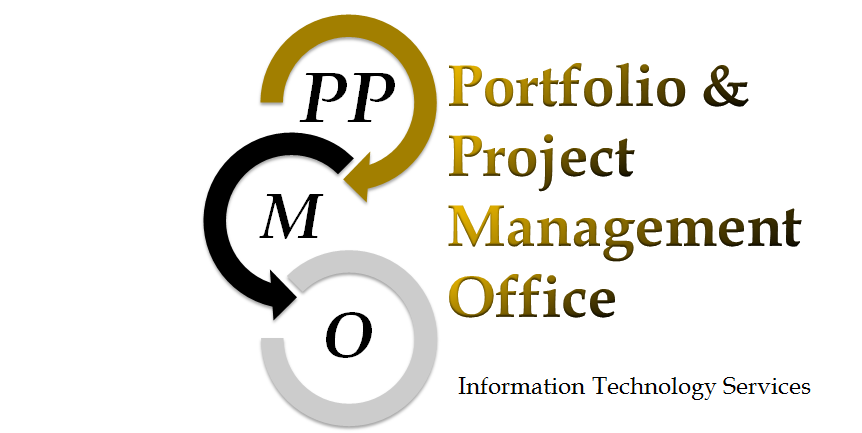 Analysis of products and vendors used today and desired to be used
Develop Centralized Hardware and Software Procurement Strategy and Guidelines that support the ITS policies
Work with vendors to identify and validate compatibility of our procurement processes/tools for standard products
Partner with UI Purchasing team and Financial Techs to streamline processes
Establish a list of standard vendors and enhance vendor relationships
Recommend new/updates to policies, standards, and guidelines that support new procurement processes
Determine the supported standard products (HW & SW) & options within each product category
Develop a portal showing supported standard products
Establish a tool/system/processes to support procurement of standard technologies
Pilot the processes and tools within ITS before releasing across university
Develop a sourcing management plan (that compliments the vendor relationship management plan developed in the license and warranty management plan)
Develop and execute a transition plan from current processes to newly identified processes and tools
Project Success Factors
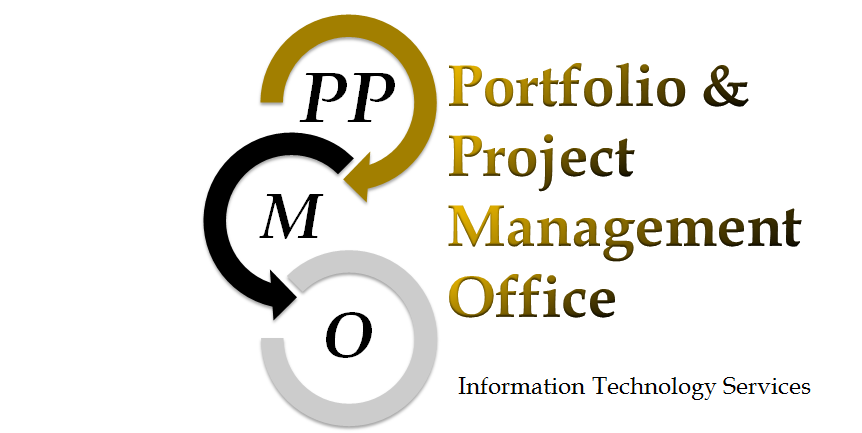 End User standard hardware & software product list
List of standard vendors
Portal/system that is easy-of-use
Policy changes that empower service to succeed
Vendor relationship management plan 
Training complete
Support materials complete
[Speaker Notes: Go-Live is NOT part of this project – requires coordination with other project’s deliverables]
What’s Next
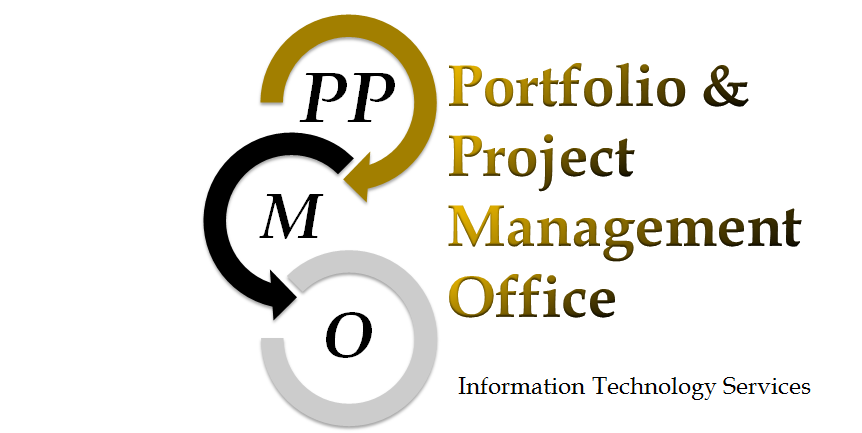 Hardware and software options
All items purchased are from standards list
Limited exceptions through approval process
Processes development
Ordering & delivery
Payment processing
Inventory management
Exception process
Portal requirements
Catalog visibility
Customer options & usability
Policy recommendation development
What are your concerns?
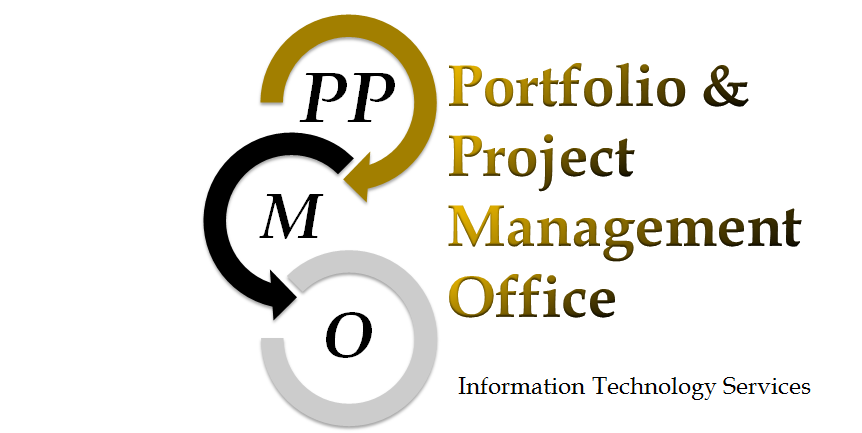 ?